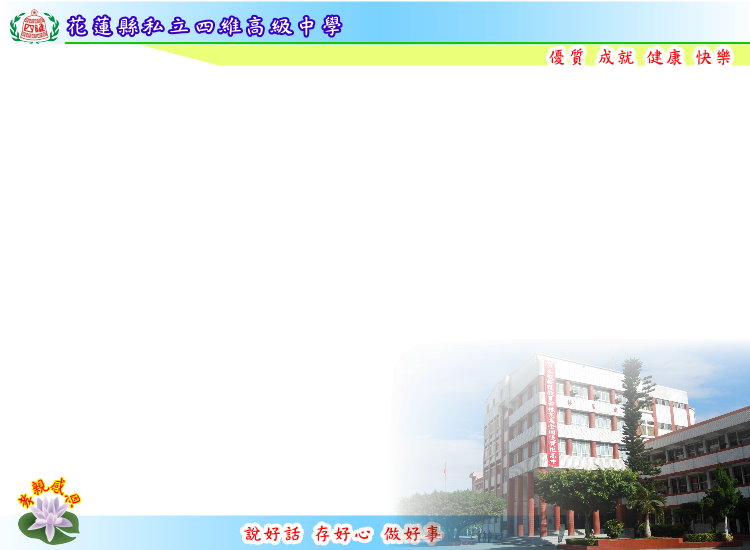 花蓮四維高級中學104學年度 精進優質 輔導訪視
學校簡報
報告人：廖偉辰 校長
105年4月15日
P0
前言
感恩國教署訪視委員蒞校指導。
期許透過「精進優質計畫」輔導訪視，對學校行政管理、課程教學、學務輔導及專業類科等子計畫的執行作質化、量化的檢視，藉以改善缺失，提昇行政效能與教學成效造福學子。
P1
報告大綱
壹、學校概況
貳、計畫緣起
參、辦理成效
肆、自主管理成效
伍、辦理特色
陸、結語
P2
壹、學校概況
本校成立於民國51年，62年黃英吉校長(現任董事長)到任。
95年黃校長轉任董事長，43年生命辦學，樹立優質辦學典範。本人在校服務33年，102年8月1日正式接任校長。
學校教職員133人，平均年齡38歲，年輕、活力有熱情，其中校友佔31人，具愛校心與向心力，成員中無工友。
P3
學校概況(二)
班級數43班（普通科8班、綜合高中35班）學校人數1933人是宜花東地區高中職學生人數最多的優質學府。
綜合高中學程多元，設有十大學程，學生人數佔全校83%。
學生組成結構：弱勢族群比例高，更需師長以慈悲心照顧關懷，協助生活、課業、經濟與心理輔導。
P4
學校概況(三)-學生組成結構
弱勢族群比例高，更需師長以慈悲心照顧關懷，協助生活、課業、經濟與心理輔導。
	1.低收入戶139人。(佔全校學生7.2%)
	2.單親621人。(佔全校學生32.1%)
	3.父母雙亡4人。
	4.原住民657人。(佔全校學生34.0%)
	5.特殊教育生73人。
	6.家戶所得148萬以下1906人。  (佔全校學生98.6%)
P5
學校概況(四)-101-104招生情況
P6
P6
學校概況(五)
落實生活教育重視品德深耕，連續23度榮獲生活教育特優獎項。
連續五度(92.95.98.101.104)榮獲教育部綜合高中諮詢輔導訪視優等。
連續六年(99-104)榮獲教育部核定為品德教育深耕發展學校。
連續五年(100-104)榮獲公益信託星雲大師教育基金「三好校園實踐學校」 。
P7
貳、計畫緣起
96~101年: 本校以品德教育為根本，申辦高中優質化補助方案，獲得肯定奉核為全國第一批優質化高中，並且連續兩期程六年推動高中優質化計畫，在升學、技能等方面締造優異佳績，大幅提昇學校辦學成效與向上動能，師生蒙優質化的助緣受益成長。
102年: 因招生超收，致優質高中認證被取消，因而無法繼續申請特色領航優質化第三期程計畫。但本校並不因此而停滯，在少子化衝擊，仍逆向思考，斥資數億元接續興建觀光餐飲大樓-五和樓，e化教學大樓-接納樓與標準紅土操場，三好樓-宿舍中央空調及三好廣場，營造更優質的教學環境,提昇教學品質，造福學子。
8
貳、計畫緣起(二)
103年:初次申辦精進優質計畫，透過與合作學校中華科技大學的協助，針對校務評鑑之行政管理、課程發展、學務輔導三項範疇，推動辦理三項子計畫，成效優良。

104年:延續辦理精進優質計畫，擴大合作學校，除原先中華科技大學，另增加慈濟科技大學與台北城市科技大學。針對校務評鑑之行政管理、課程發展、學務輔導、專業群科等四項範疇，及新增拍攝一部微電影，共擬定辦理五項子計畫。
9
學校評鑑項目分析
10
參、辦理成效
P11
104-1行政服務品質精進計畫
P12
P13
P14
104-1行政服務品質精進計畫
104-1-1行政管理效能提昇研習
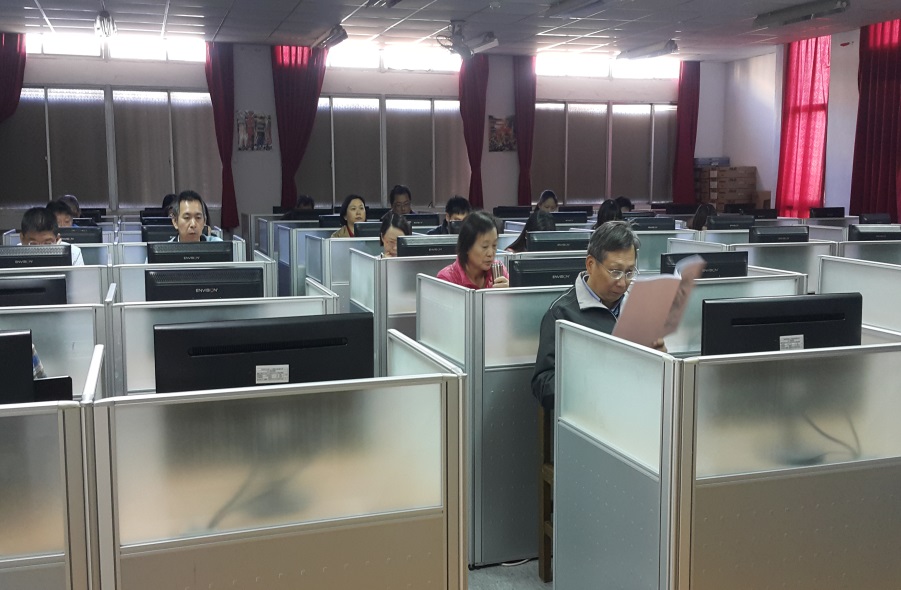 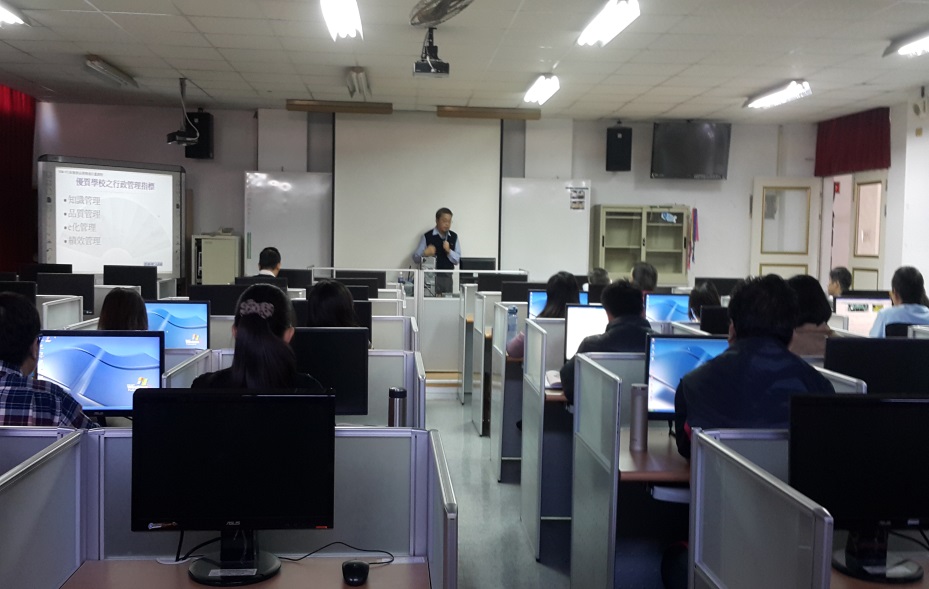 P15
104-1行政服務品質精進計畫
104-1-2教職員行政SOP共學研習
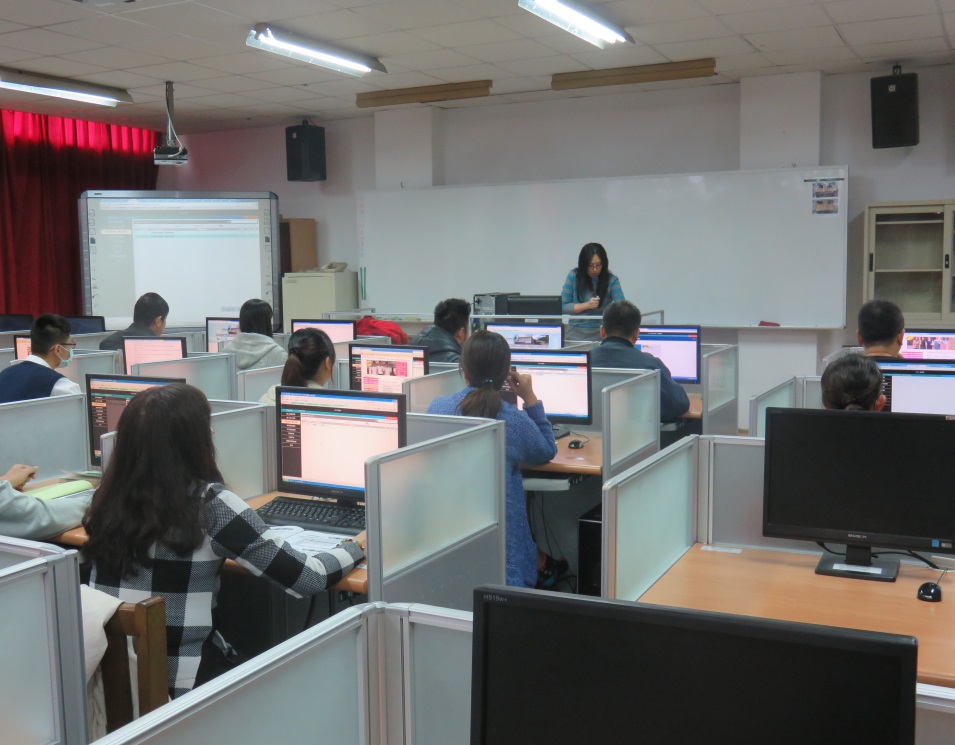 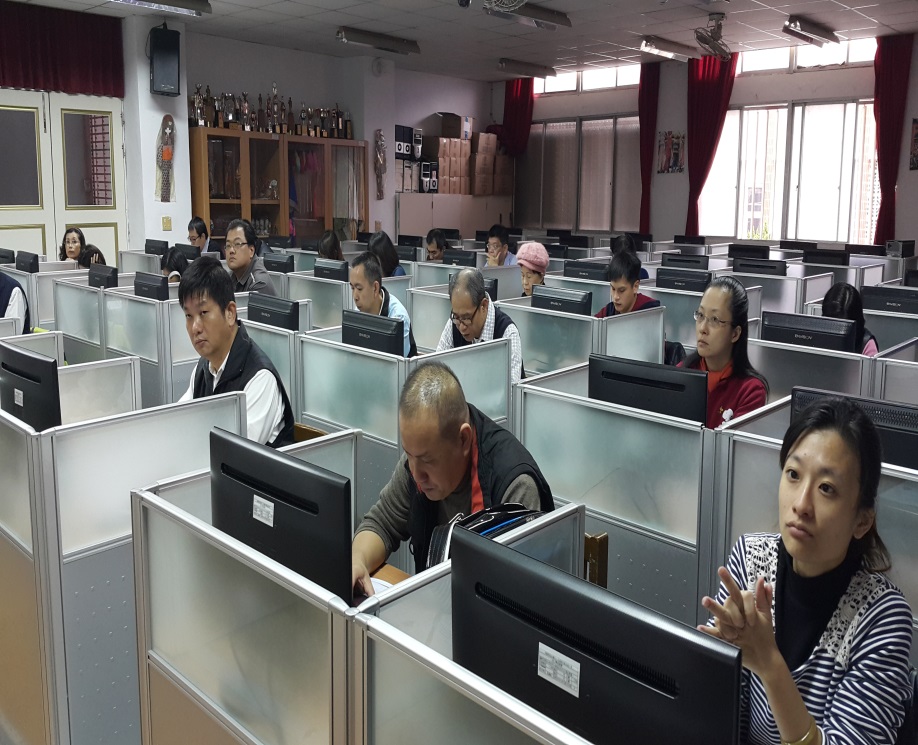 P16
104-1行政服務品質精進計畫
104-1-3建置e化智慧管理平台
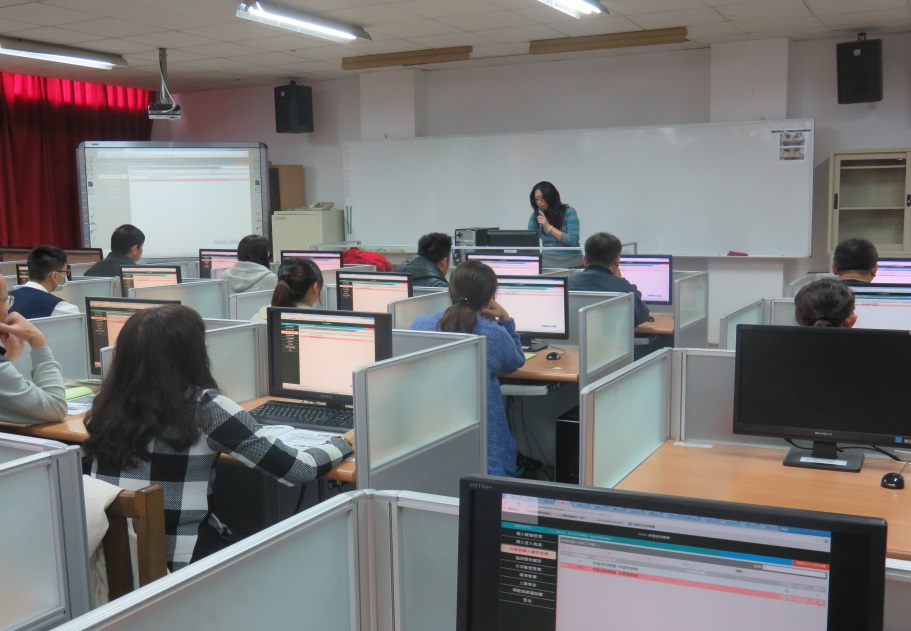 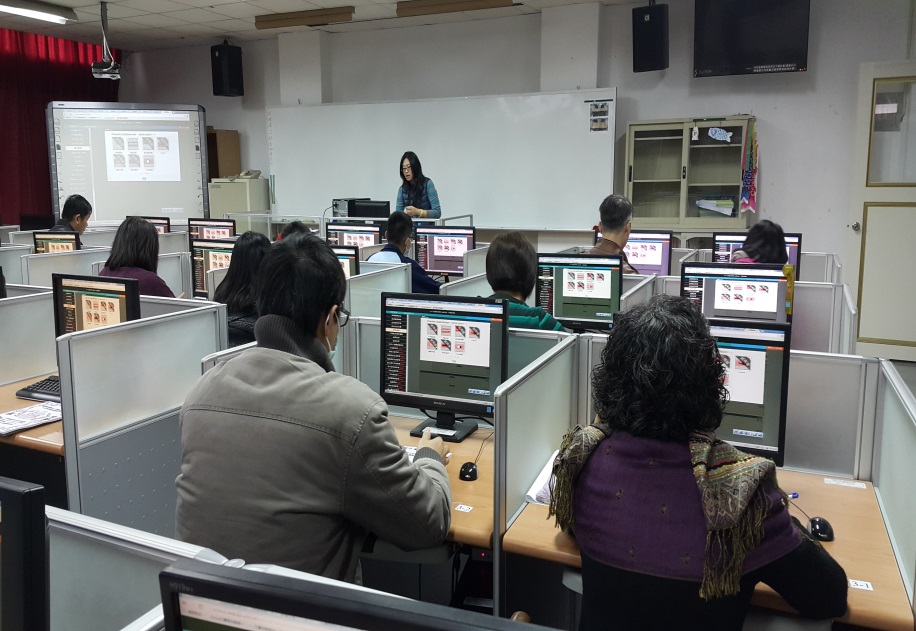 P17
P18
P19
104-2 精進科普教學計畫
P20
P21
P22
104-2 精進科普教學計畫
104-2-1探索科學遊學趣
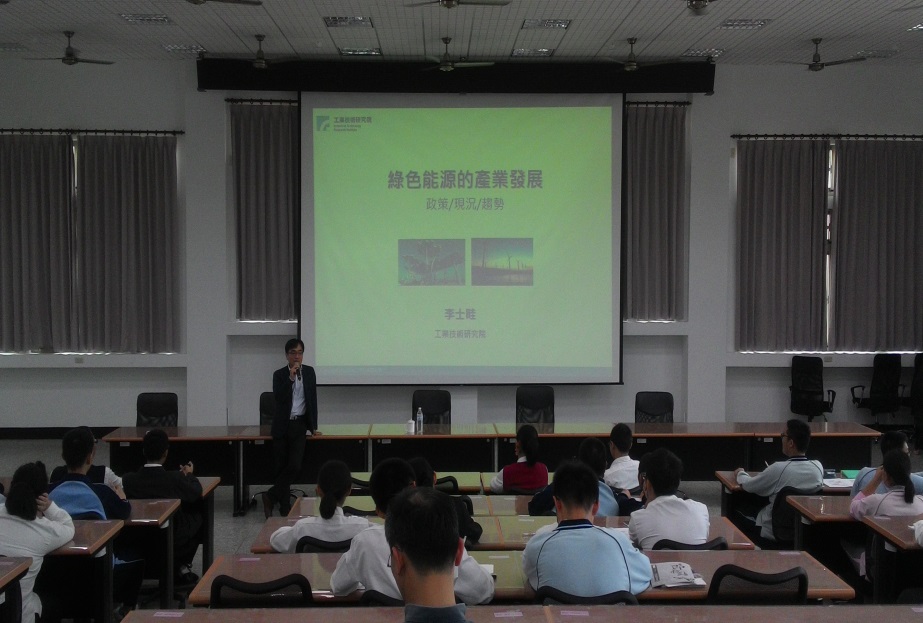 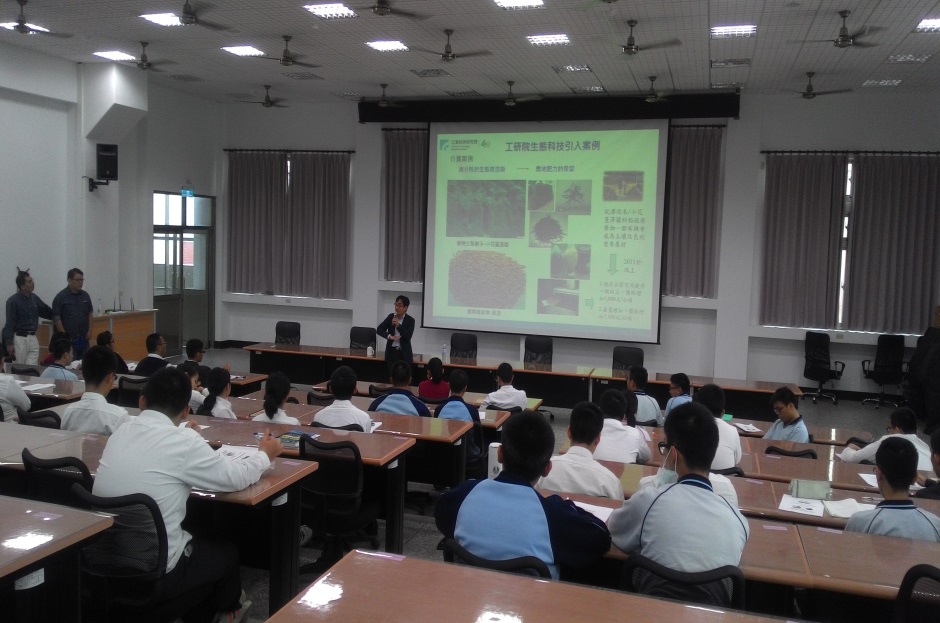 P23
104-2 精進科普教學計畫
104-2-1探索科學遊學趣
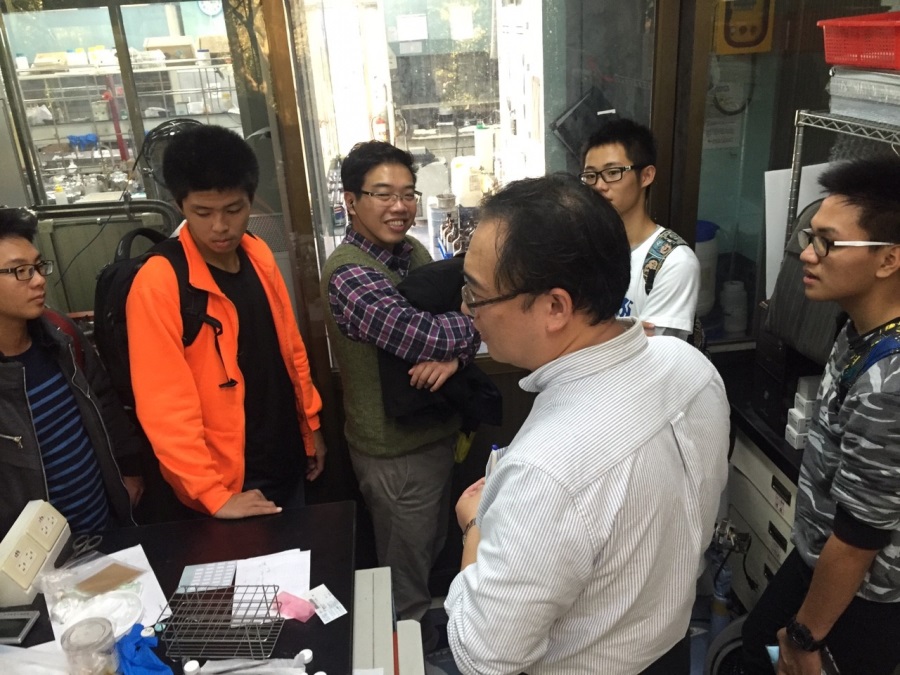 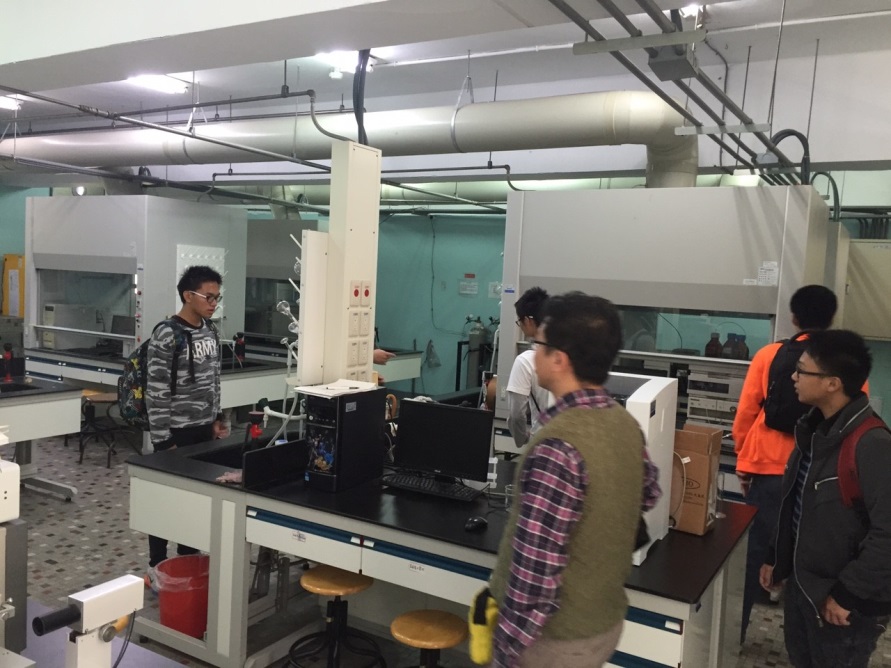 P24
104-2 精進科普教學計畫
104-2-2教學E起來
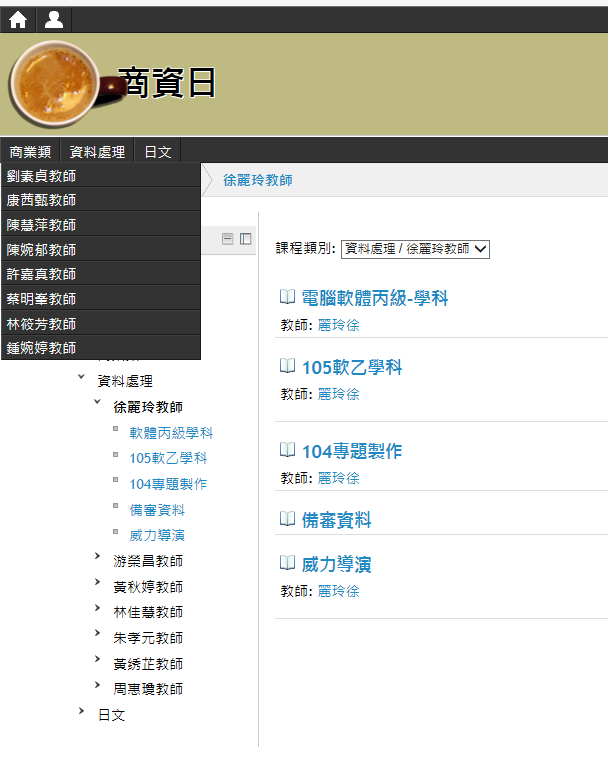 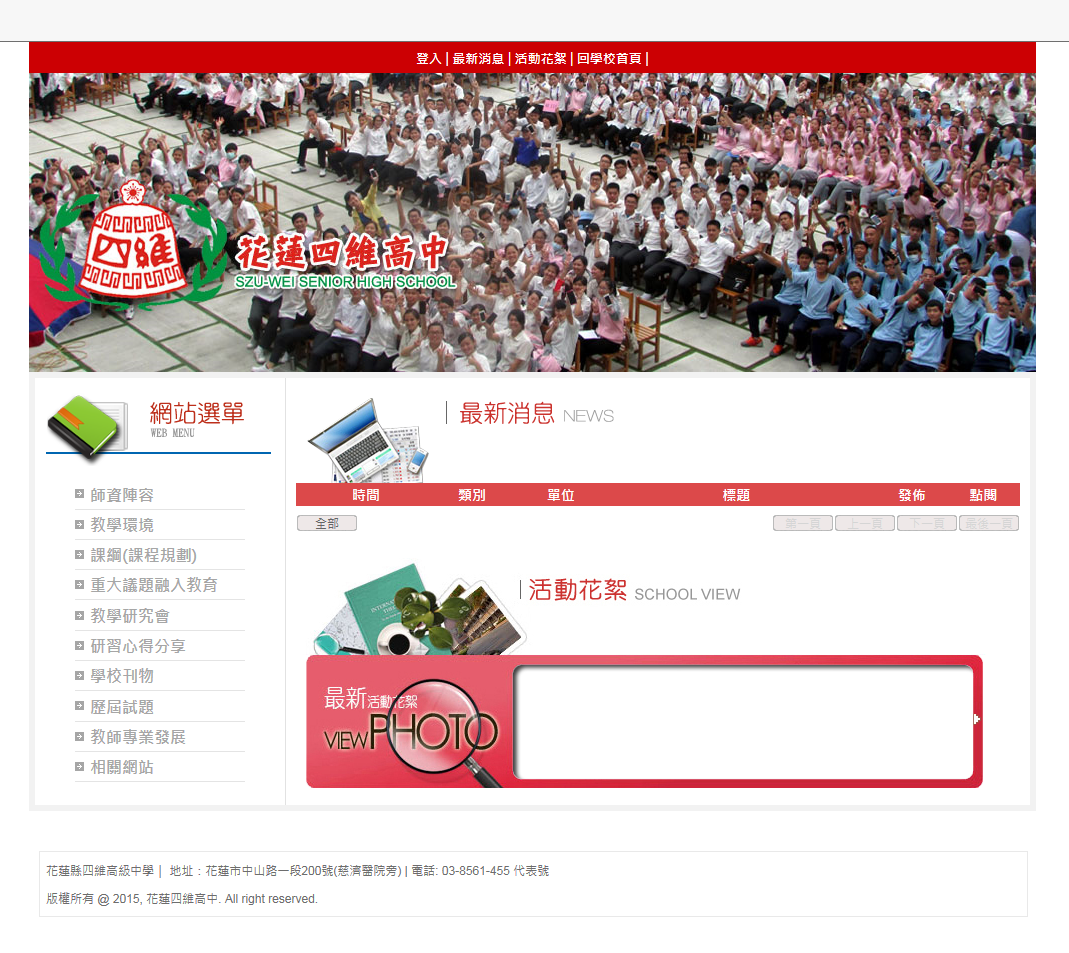 P25
104-2 精進科普教學計畫
104-2-2教學E起來
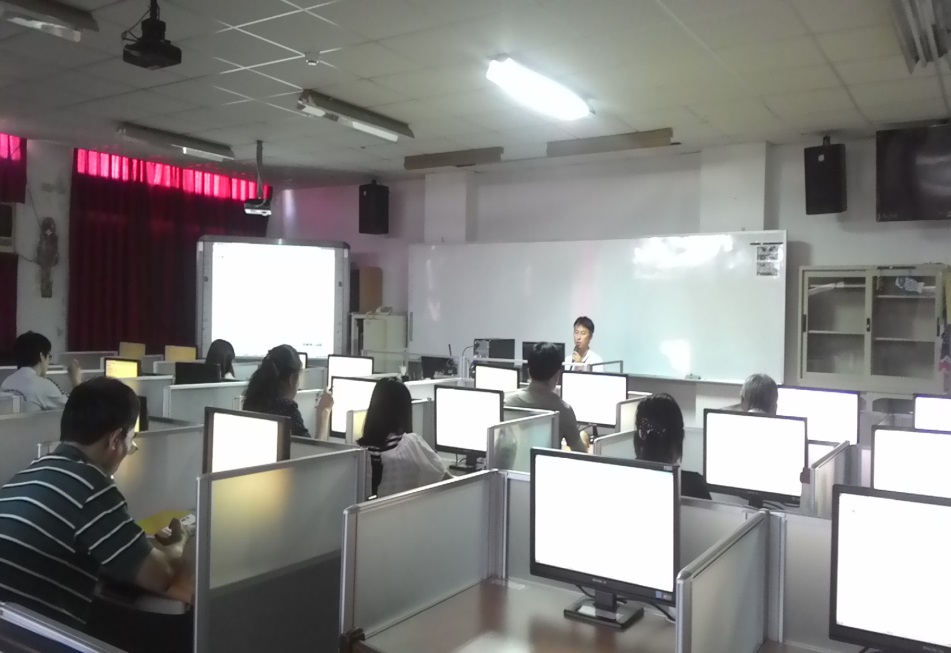 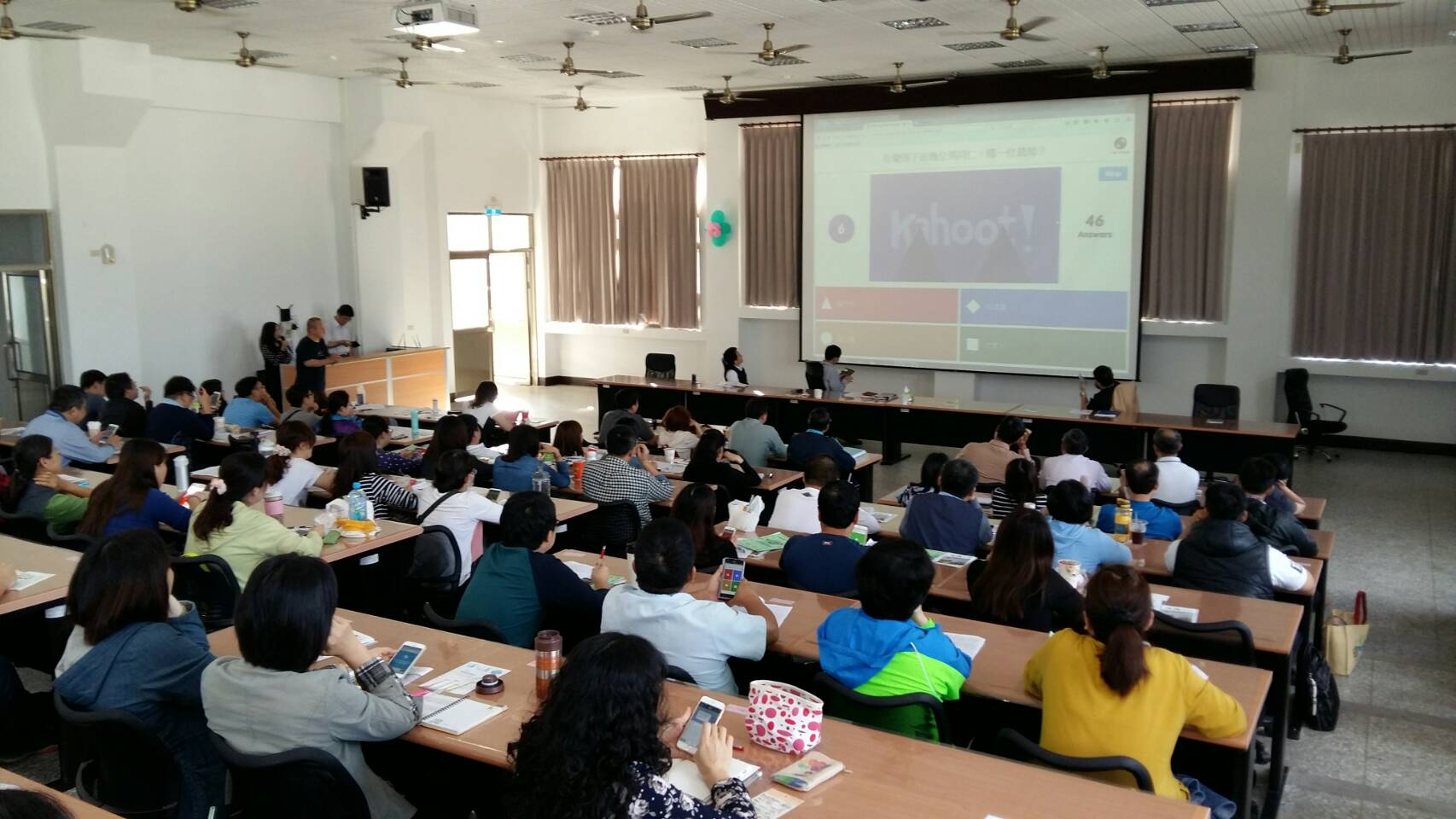 P26
104-2 精進科普教學計畫
104-2-3飛閱洄瀾地景
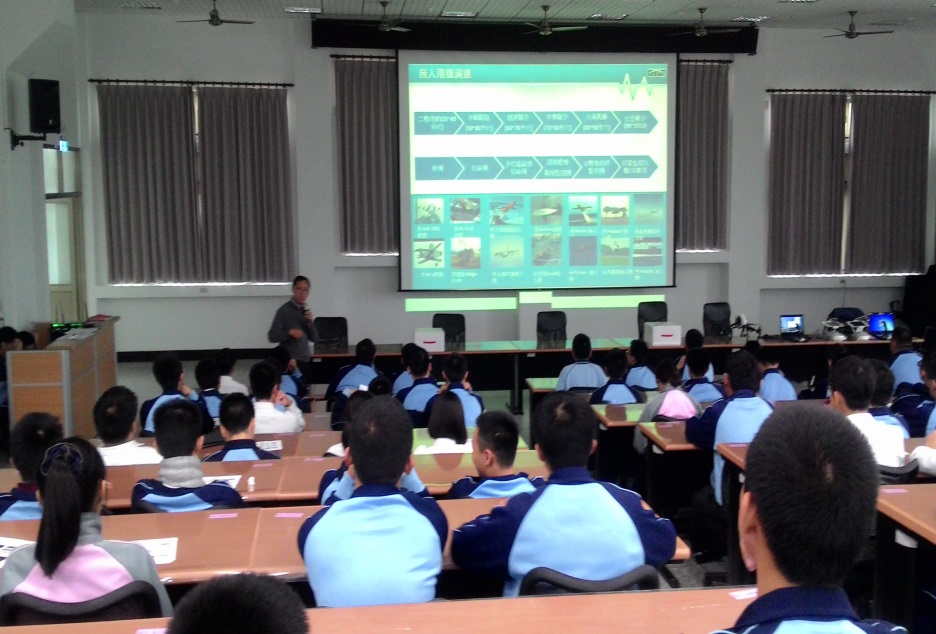 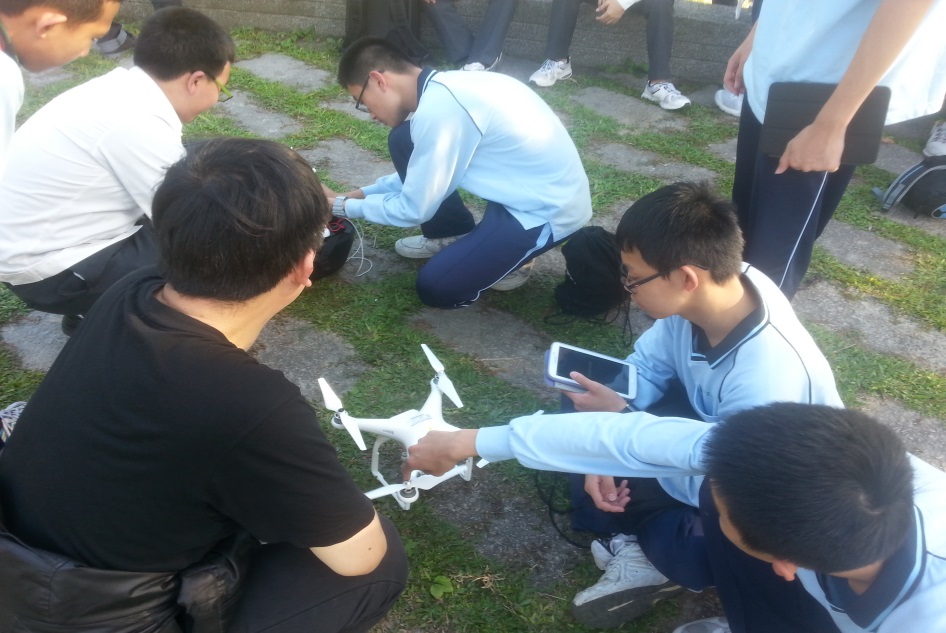 P27
P28
104-3 舞動青春協奏曲，豐富學習歷程
P29
P30
P31
104-3 舞動青春協奏曲，豐富學習歷程
104-3-1學習歷程系統軟硬體強化
架接欣河校務行政系統與學生學習歷程系統的成績資料，完成學生學習歷程平台上成績資料庫，讓學生學習成績能完整呈現。
增修一式校內基本資料的建置模組，作為輔導基本資料管理。
P32
104-3 舞動青春協奏曲，豐富學習歷程
104-3-2學生學習歷程之建置
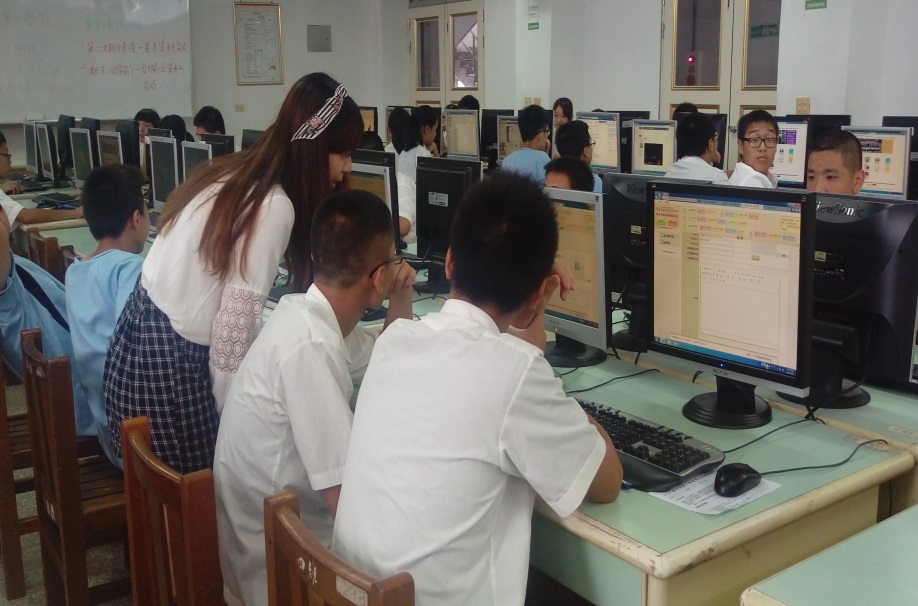 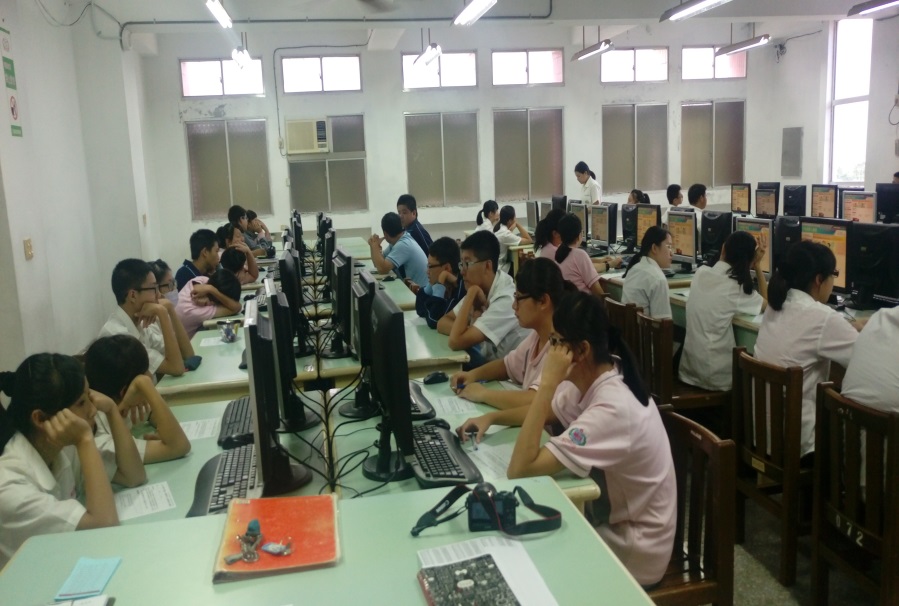 P33
104-3 舞動青春協奏曲，豐富學習歷程
104-3-3生涯輔導與探索
104/9/28~104/10/8辦理一年級興趣量表測驗，共15班，724人。
104/10/19~104/10/30辦理一年級多因素性向測驗，共15班，724人。
104/11/19辦理興趣量表及多因素性向說明會，由林書禾心諮師擔任講座教師，共724人參與。
104/12/23辦理職涯及大學校系遊學體驗，參訪社區大學-慈濟科大，共135人參與。
P34
104-3 舞動青春協奏曲，豐富學習歷程
104-3-3生涯輔導與探索
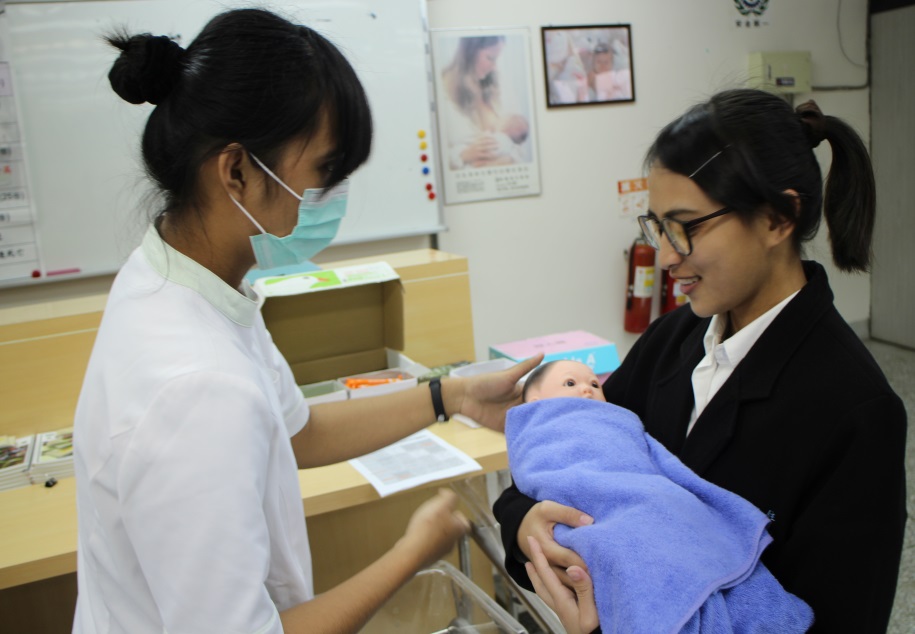 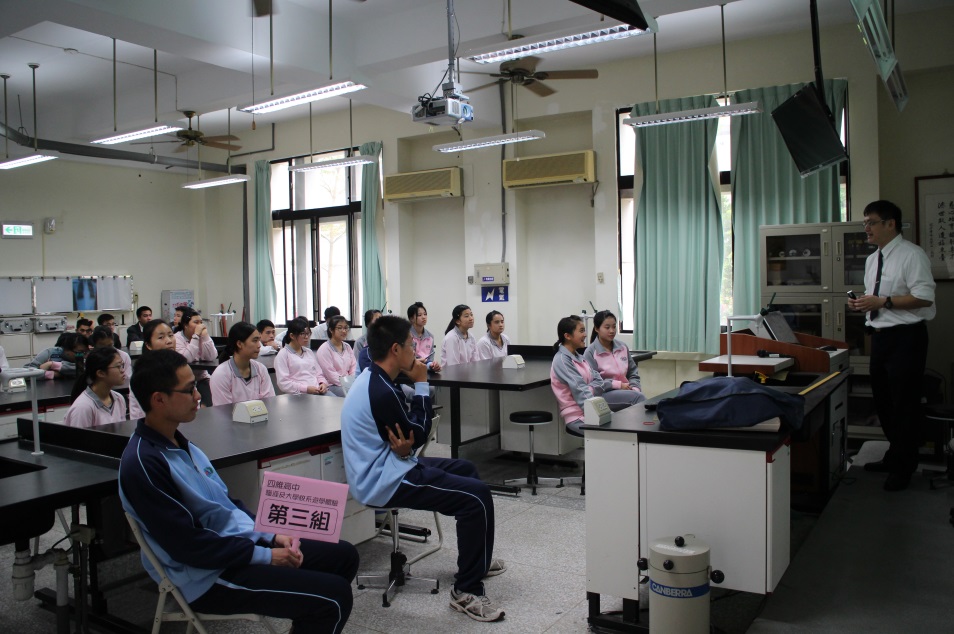 P35
104-3 舞動青春協奏曲，豐富學習歷程
104-3-4提升教師專業素質
104/10/21辦理教師輔導知能(一)-青春如何不風暴-談與青少年溝通絕招，由中正大學林妙香教授與行政與專任教師分享青少年危機處理的方式與溝通技巧，共40人參與。
104/11/4辦理教師輔導知能(二)-青春如何不風暴-談與青少年溝通絕招，由林書禾心諮師與導師分享心理學上對於青少年的理論概要，提供教師與學生交流的技巧，共75人參與。
P36
104-3 舞動青春協奏曲，豐富學習歷程
104-3-4提升教師專業素質
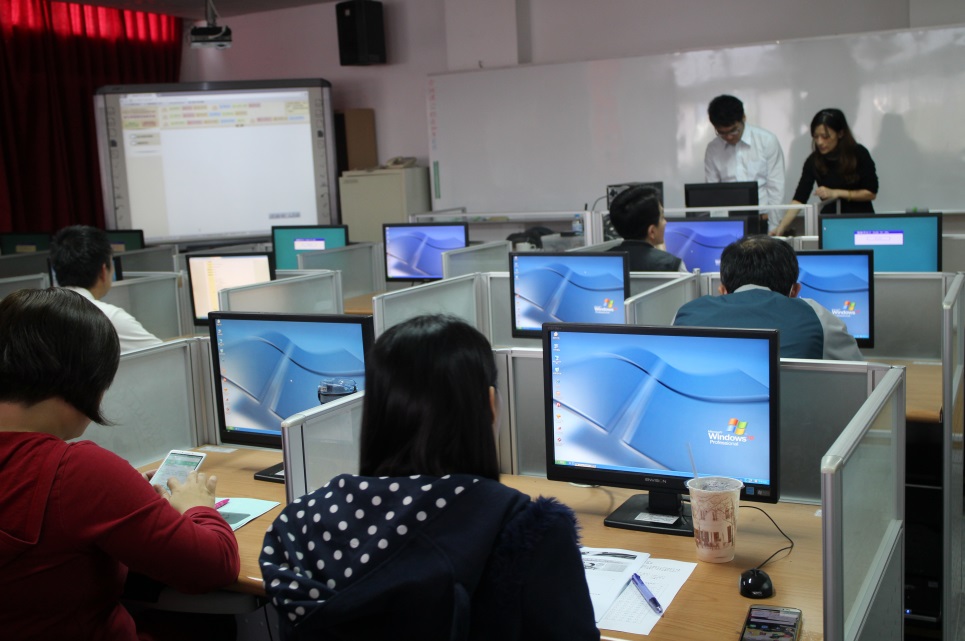 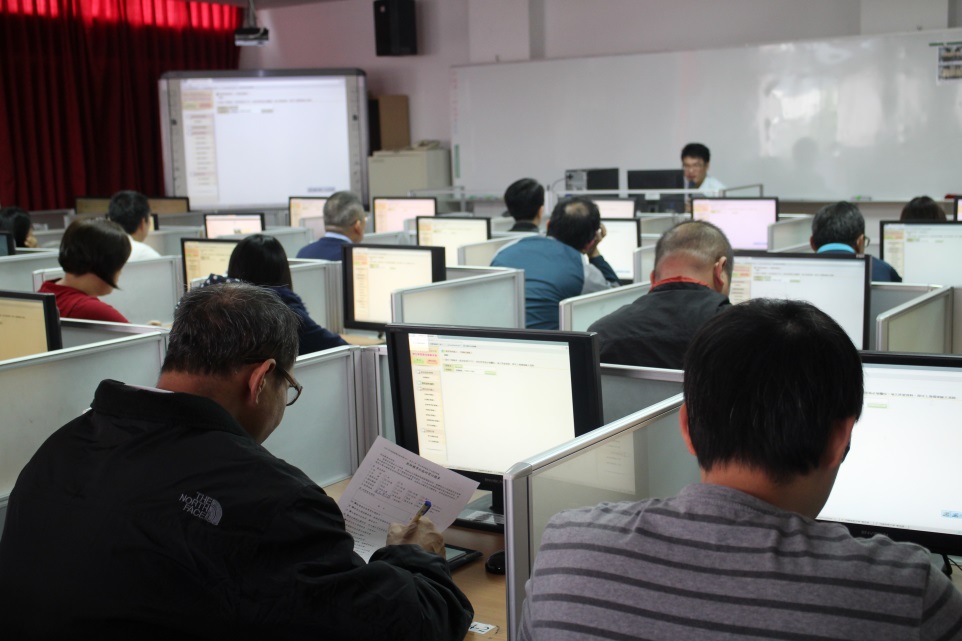 P37
新增修基本資料模組
學習歷程建置情形
學習歷程競賽第一名作品
學習歷程建置情形
歷程資料紀錄呈現
看出學生的成長與反思
學習歷程建置情形
歷程資料紀錄呈現
看出學生的成長與反思
學習歷程建置情形
學生課程資料
P43
P44
104-4 專業學程特色、深耕精進計畫
P45
P46
P47
104-4 專業學程特色、深耕精進計畫
104-4-1機器人創客工坊
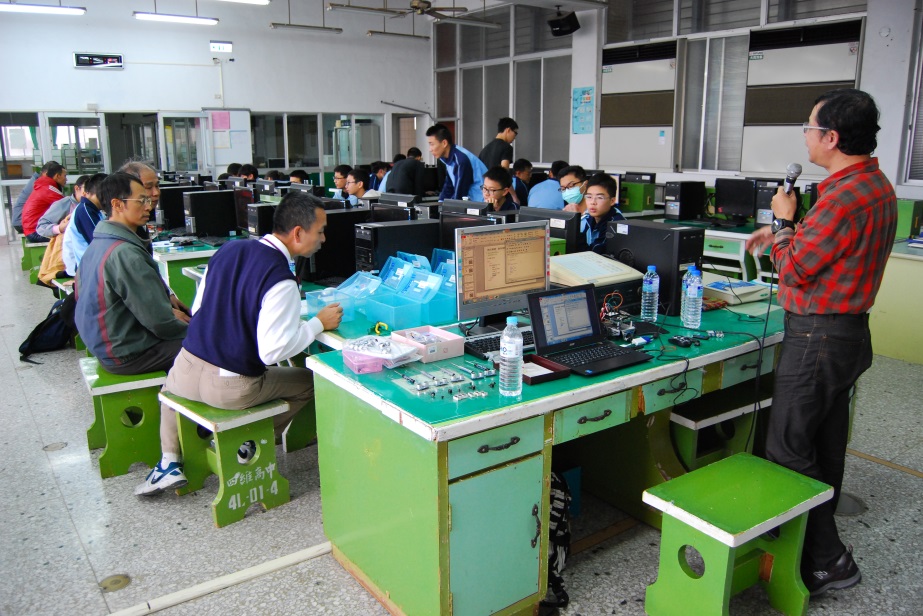 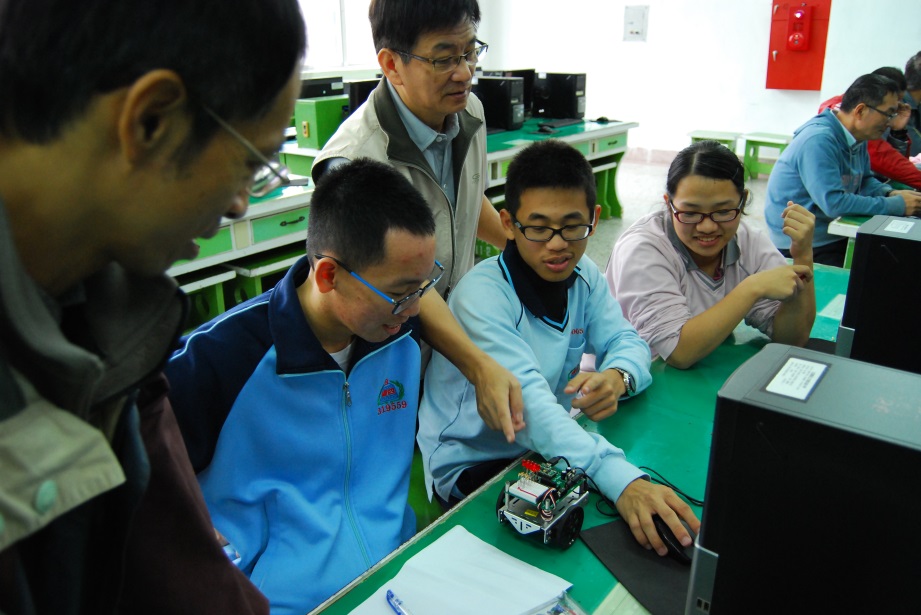 P48
104-4 專業學程特色、深耕精進計畫
104-4-2創意餐飲產學研發
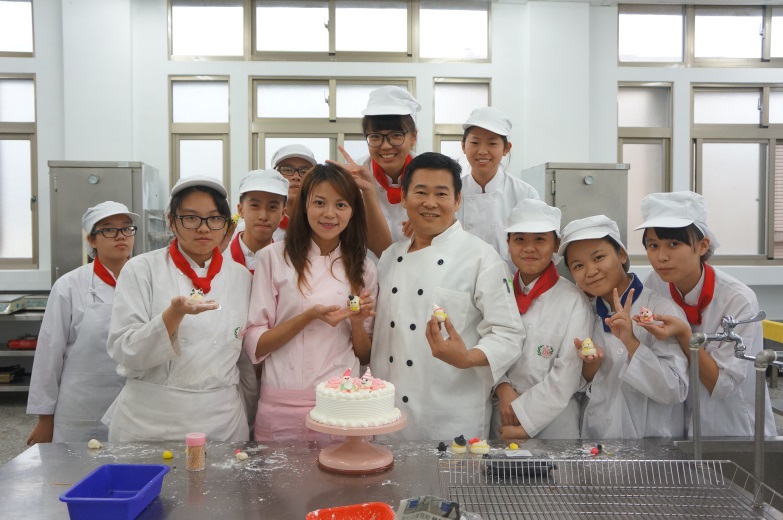 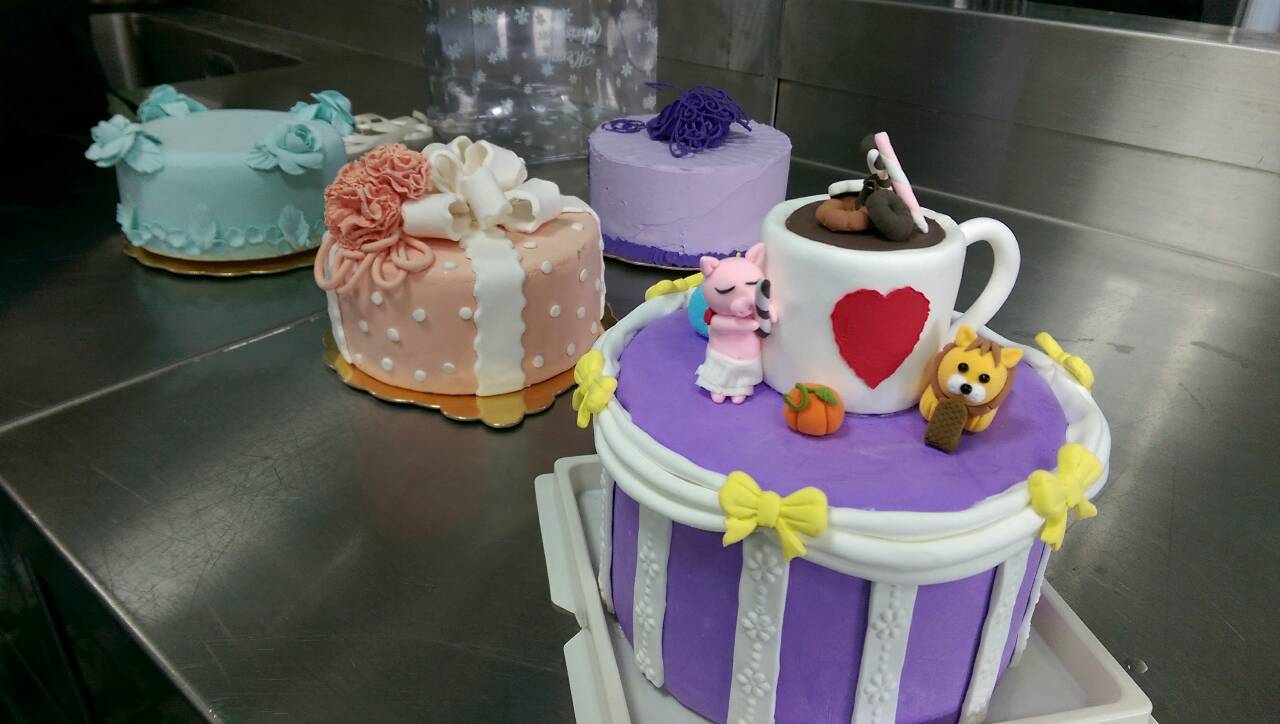 P49
104-4 專業學程特色、深耕精進計畫
104-4-3教師增能研習及社群
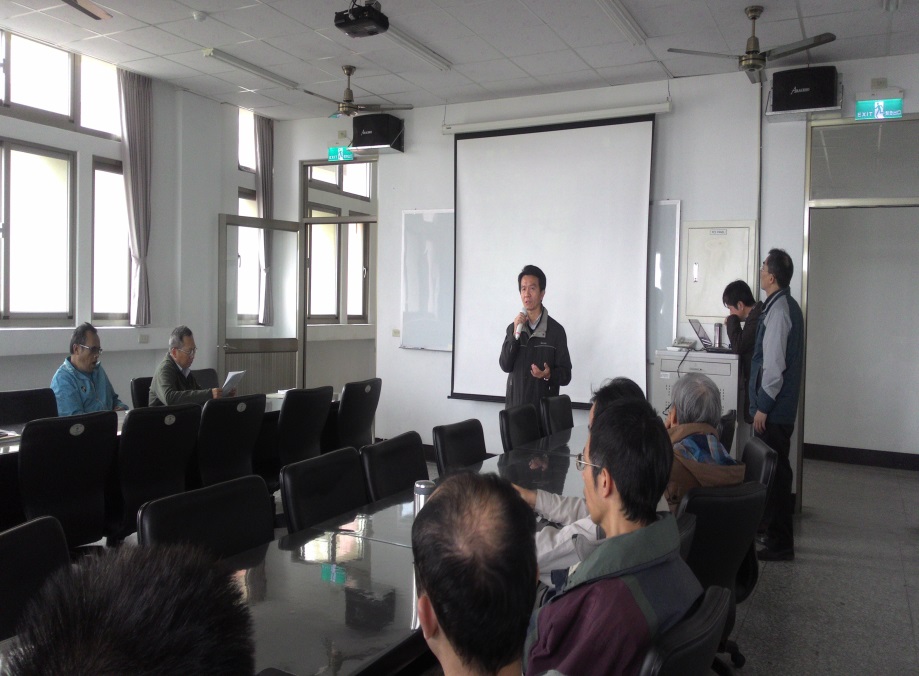 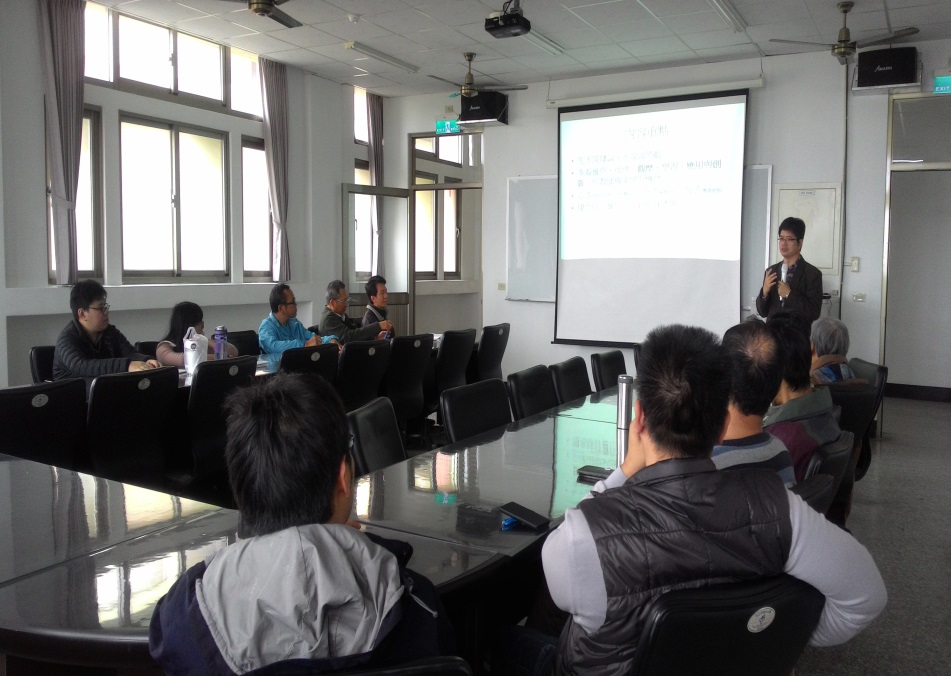 P50
P51
P52
104-5 來自青春的你-微電影拍攝
P53
P54
P55
104-5 來自青春的你-微電影拍攝
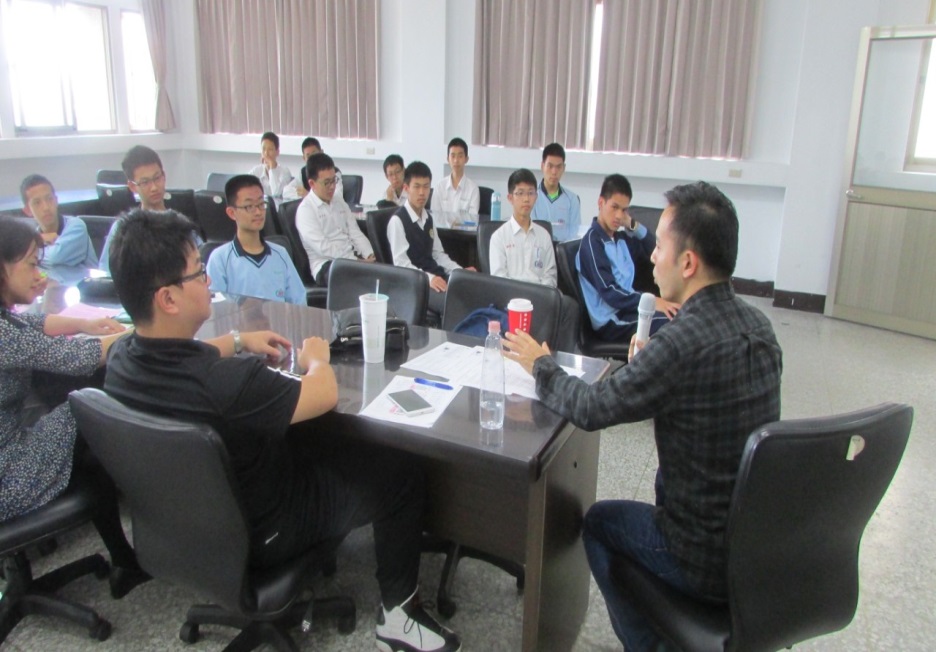 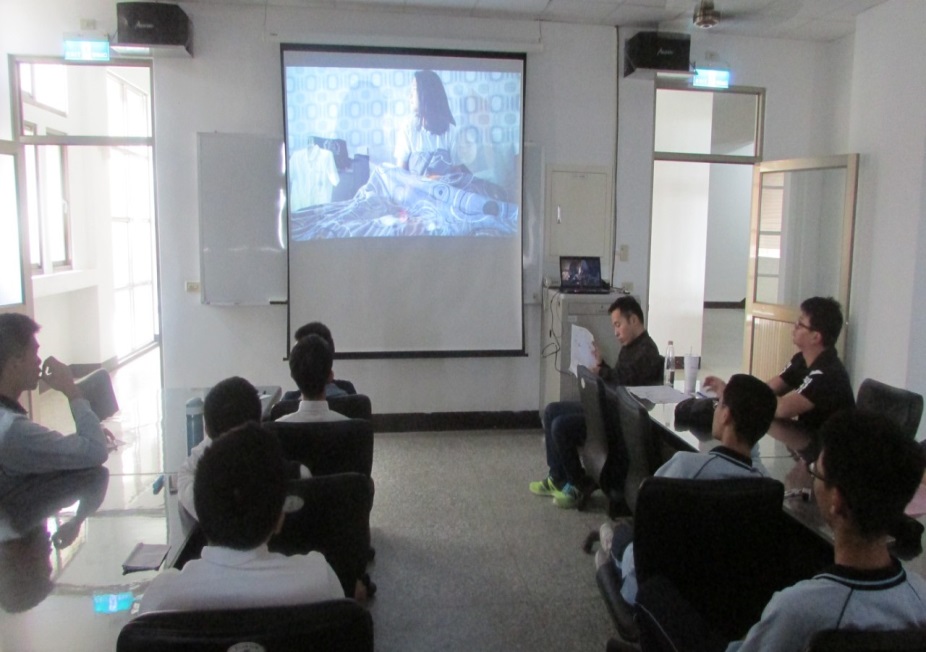 P56
P57
肆、自主管理成效
自主管理流程圖
自主管理
計畫執行
經費運用
內部管考
外部諮詢
計畫管考
績效評估
合作學校：中華科技大學、慈濟技術學院、臺北城市科技大學
總計畫督導：校長
計畫總彙整：教務主任
技專端協助支援小組：教務處、教學資源中心各系所
計畫總管考：教務主任
每月自主管理檢核
執行祕書：教學組長
中華科大、慈濟技術學院、臺北城市科技大學、諮詢輔導
精進優質計畫
104-1：行政服務品質精進計畫
104-2：精進科普教學計畫
104-3：舞動青春協奏曲，豐富學習歷程
104-4：專業學程特色、深耕精進計畫
104-5：來自青春的你(微電影)
績效評估及檢討
成果報告
P59
進度掌控與機制運作
各子計畫分由五個處室主辦，其他處室協辦。(104-1行政服務品質精進計畫(人事室)、104-2精進科普教學計畫(教務處)、104-3舞動青春協奏曲，豐富學習歷程(輔導室)、104-4專業學程特色，深耕精進計畫(實習處)、104-5來自青春的你(學務處))
自主管考部份，除不定期開會討論檢討各子計畫之執行進度，每個月月底也定期召開管考會議並做成管考紀錄。
各項經費均依計畫執行，104學年度第1學期執行率達100%。
P60
進度掌控與機制運作2
104學年度第1學期共辦理3場次專業諮詢 。
設有計畫管考和績效評估表，每月按時填報，並提自主管理會議審議。另會計主任依經費執行狀況管考各子計畫執行進度。
每月的自主管理會議檢討前次會議決議與改善事項之執行狀況，有效控管計畫執行品質。
本校精進優質網址: http://www.swsh.hlc.edu.tw/ischool/publish_page/42/
P61
伍、辦理特色
P62
伍、辦理特色(二)
P63
陸、結語
一、再次感恩訪視委員對精進優質計畫的指導與建言。
二、本校會持續精進優質的熱情與動力，強化與大學校院或產業界合作，深化適性輔導及整合教育資源，促進學生多元發展，讓他們踏出社會被人接受接納。
P64
簡報完畢   敬請指教
P65